Teaching notes
There are 3 parts to this project.

For projects 2 and 3, soft foam balls about tennis ball size work well.

This is a good opportunity to learn about wide bases, using 3-D shapes in design, spires, pillars...
STEM Challenge Project



Tall towers


Part 1
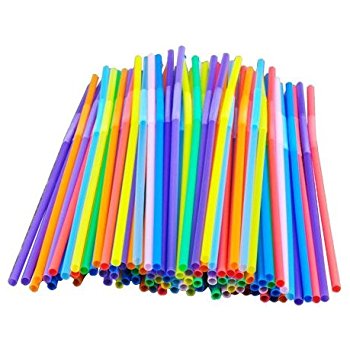 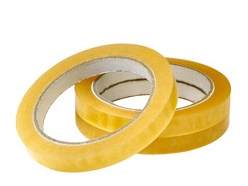 Learning Intentions
To build up our STEM skills such as teamwork and communication

To use the engineering design process to solve a problem
How will you be successful today?
What does successful teamwork look like?

What can you do to be a good communicator?
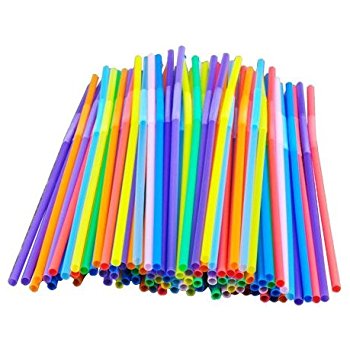 STEM challenge
To build the tallest structure you can 
You can only use 
3 straws
3 sheets of paper
Sellotape
Your structure must not be sellotaped to the table 
Consider how to make your structure strong and stable – which 3-D shapes could you use?
Work as a team!
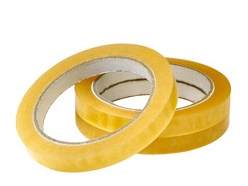 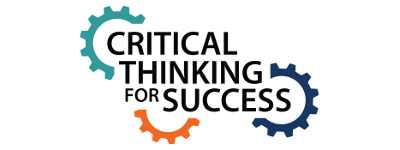 What can you learn from others?
Learning loop – look at other people’s work.

How did other groups tackle the STEM challenge?

Which ideas did you see that were successful?

What did you see that hadn’t worked, or that you wouldn’t use?
STEM Challenge Project



Supporting a
weight

Part 2
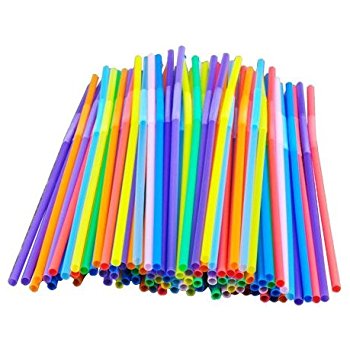 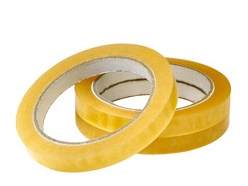 Learning Intentions
To build up our STEM skills such as teamwork and communication

To use the engineering design process to solve a problem
How will you be successful today?
What does successful teamwork look like?

What can you do to be a good communicator?
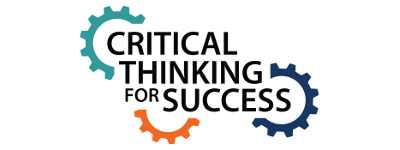 What did we learn last lesson?
How did other groups tackle the STEM challenge?

Which ideas did you see that were successful?

What did you see that hadn’t worked, or that you wouldn’t use?
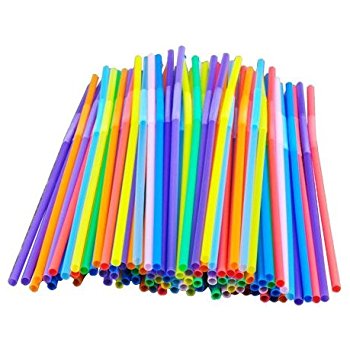 STEM challenge
To build the tallest structure you can which will support a ball
You can only use
3 straws
4 sheets of paper
Sellotape
Your structure must not be sellotaped to the table and you cannot tape the ball on
Consider how to make your structure strong and stable – which 3-D shapes could you use?
Measure up to the top of the ball
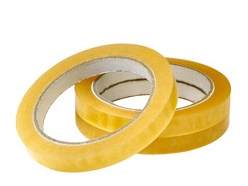 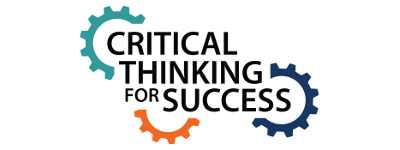 What can you learn from others?
Learning loop – look at other people’s work.

How did other groups tackle the STEM challenge?

Which ideas did you see that were successful?

What did you see that hadn’t worked, or that you wouldn’t use?
Evaluation
Discuss how your team approached the STEM challenge today  
What did you learn today?
Which STEM skills did you develop?

How could you improve your design?

Can you think of another similar STEM challenge you could set yourself to try at home?
STEM Challenge Project



Supporting a
weight

Part 3
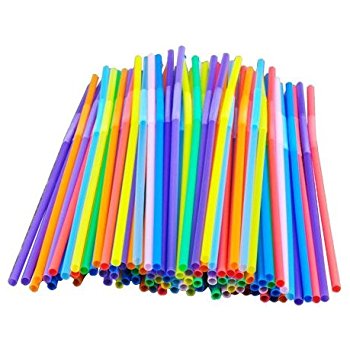 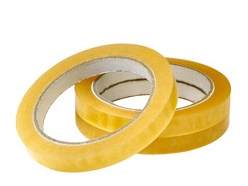 Learning Intentions
To build up our STEM skills such as teamwork and communication

To use the engineering design process to solve a problem
How will you be successful today?
What does successful teamwork look like?

What can you do to be a good communicator?
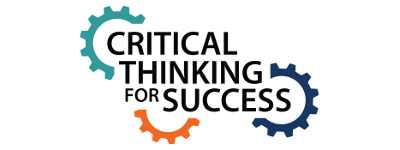 What did we learn last lesson?
How did other groups tackle the STEM challenge?

Which ideas did you see that were successful?

What did you see that hadn’t worked, or that you wouldn’t use?
STEM challenge
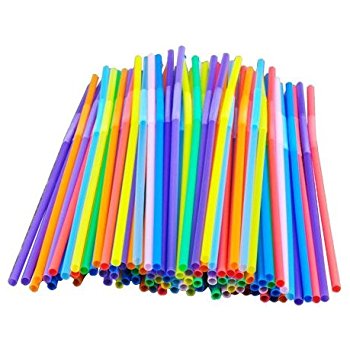 Design and create a structure that can hold a ball on top of your head

You can use
3 pieces of A4 paper
2 pieces of A5 card
3 straws
Sellotape

Someone in your team must be able to wear the design

The ball must be able to be lifted in and out
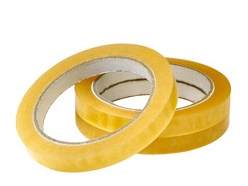 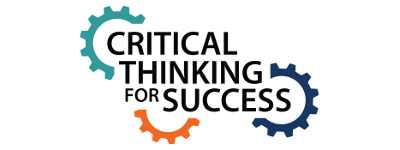 What can you learn from others?
Learning loop – look at other people’s work.

How did other groups tackle the STEM challenge?

Which ideas did you see that were successful?

What did you see that hadn’t worked, or that you wouldn’t use?
Evaluation
Discuss how your team approached the STEM challenge today  
What did you learn today?
Which STEM skills did you develop?

How could you improve your design?

Can you think of another similar STEM challenge you could set yourself to try at home?